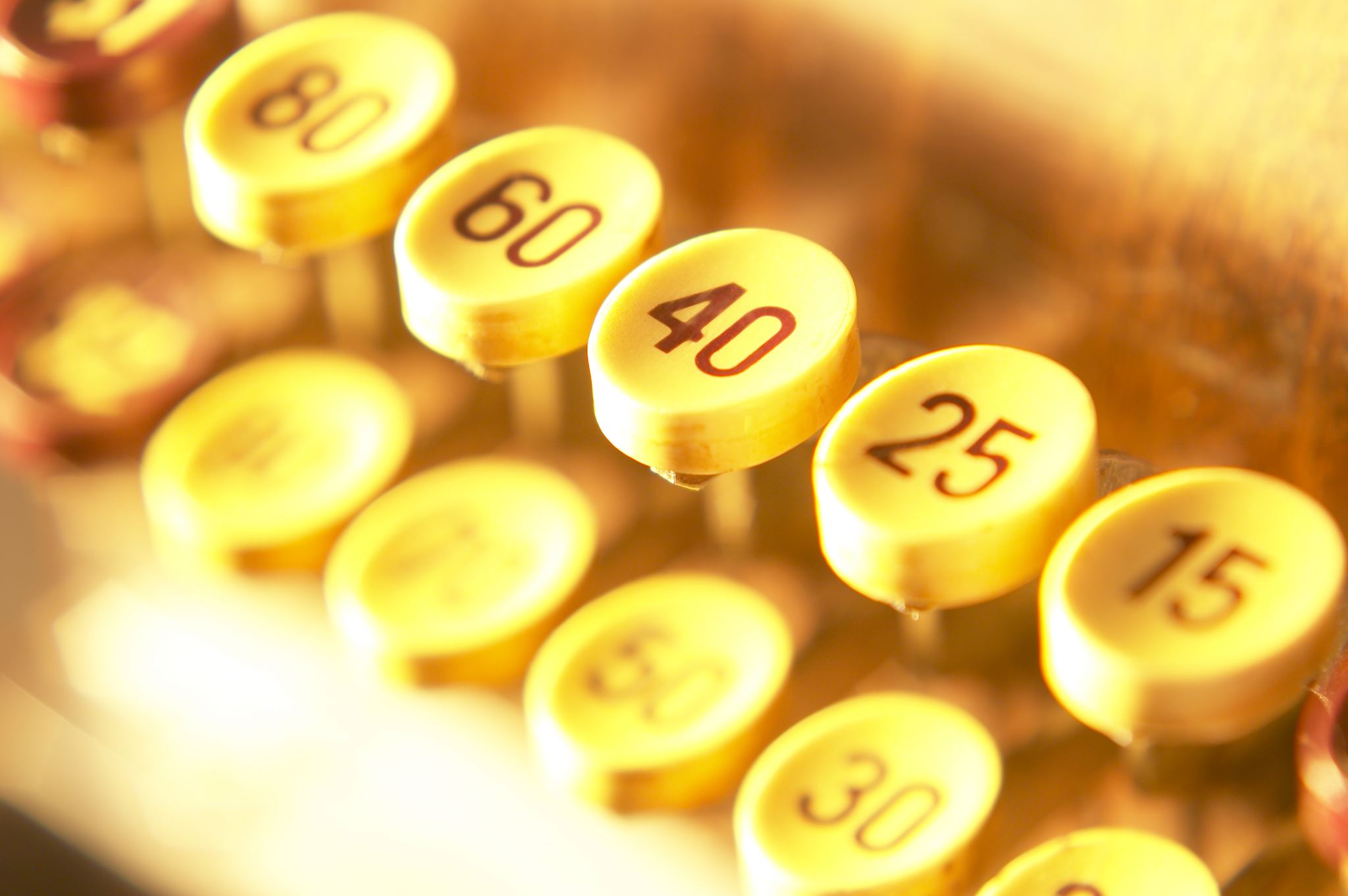 Interest-only loans
8H
Interest-only loan
Interest-only loan
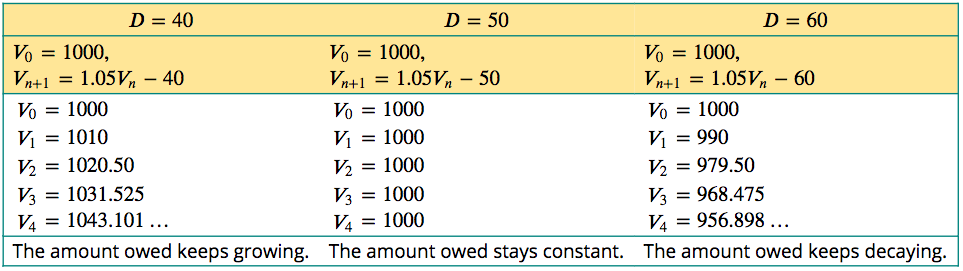 Interest-only loan
Repaying an interest-only loan
Repaying an interest-only loan using a financial calculator
Stuart borrows $180000 to buy a house. He negotiates an interest-only loan for this amount, at an interest rate of 7.6% per annum, compounding fortnightly. What is the fortnightly payment, correct to the nearest cent?







Stuart will need to repay $526.15 every fortnight.
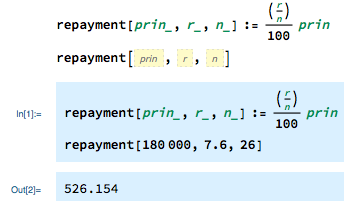